MILK PRODUCTS (PART -9)
BY-
                                                    DR. SUSHMA KUMARI
                                               ASST.PROF., DEPT. OF LPT, BVC, PATNA
Khoa
Prepared by partial dehydration of milk .
Milk fat > 20%
Total solid = 70-75%
Buffalo milk is preferred over cow milk  because it gives higher yield with good quality khoa with soft and smooth  body, granular texture.

Yield of khoa- ( 28 % moisture)
-Cow milk- 17-19 %
Boffalo milk- 21-23 %
KHOA
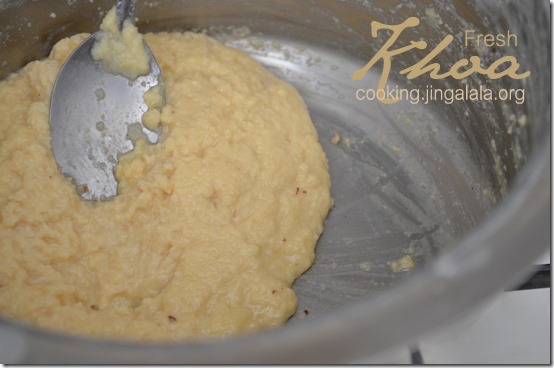 Khurchan
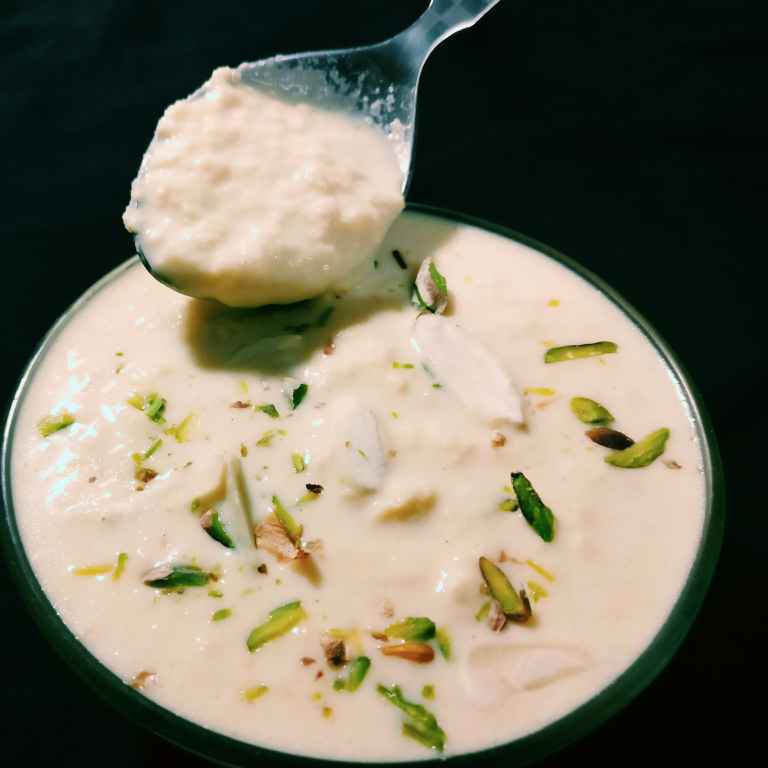 RABRI
Milk powder
Dried milk product.
Prepared by following methods-
1. Roller/ Drum  dried method- 
                Milk  is applied upon smooth surface of a continuously rotating steam heated metal drum or roller . The film of dried mil is continuously scraped off by a knife or scraper located opposite to th point of application of milk. The milk film is ground to obtain milk powder.
                 it is cheaper and has less solubility. Nearly 87 %.
ROLLER DRIED WHOLE MILK POWDER
2. Spray dried method-
             The basic principle  of spray drying  consist in atomizing the milk. Concentrated milk is sprayed into a large suitably designed drying chamber, where they mix with a current of hot air . The milk particles surrender their moisture instantaneously  and dry to a fine powder, which is removed continuously.
                 costlier but solutibility more. Nearly 98%.
SPRAY DRYING OF WHOLE MILK POWDER
THANKS